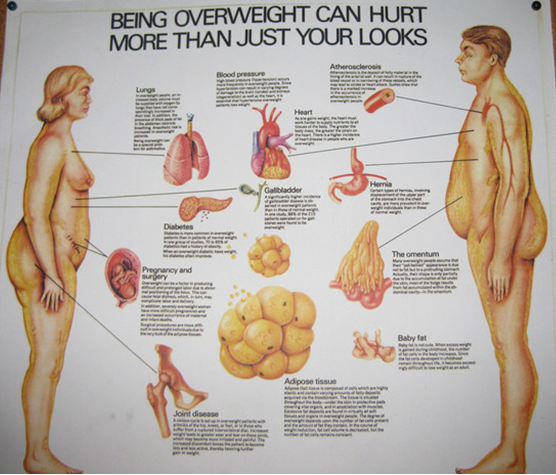 overgewicht
arteriosclerosis
bloeddruk
longen
aderverkalking
hart
hernia
suikerziekte
omentum
galblaas
zwangerschap
vetweefsel
operaties
babyvet
gewrichtskwalen
afslanken
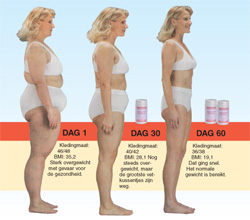 diëten
methode
jojo
70%
eetgewoontes
Weight Watchers
caloriearm
diëtistendieet
eiwitrijk
Dr. Frank dieet
Koolhydraat-
Dr. Atkins dieet
Vasten / ontgiften
Weivasten
vetarm
Yoghurt dieet
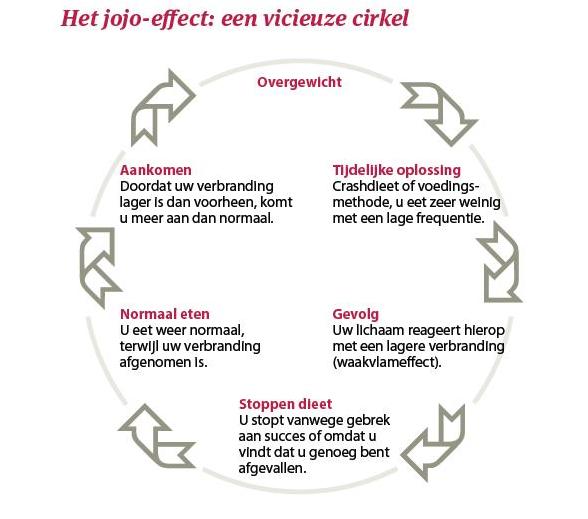 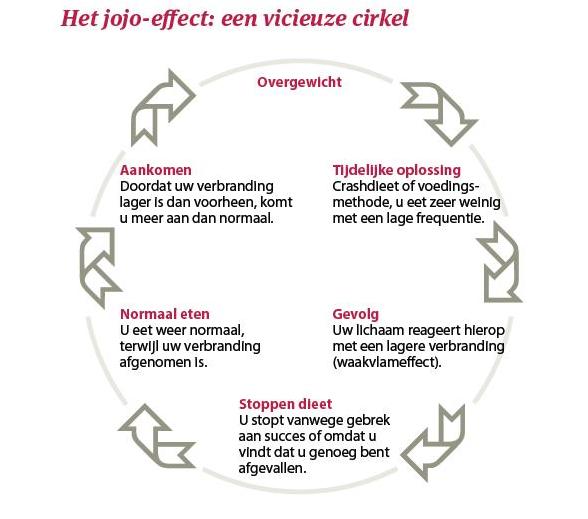 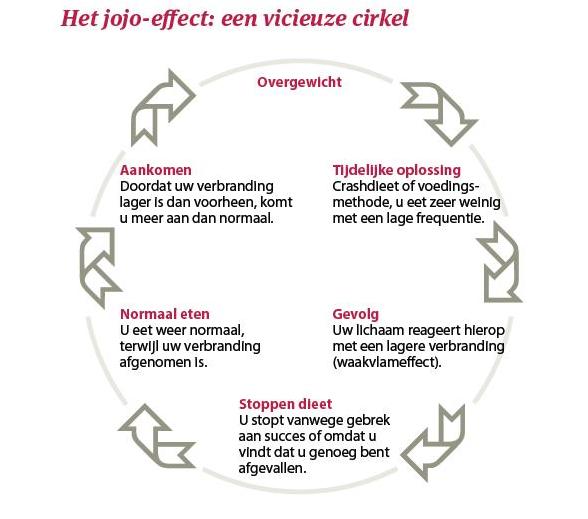 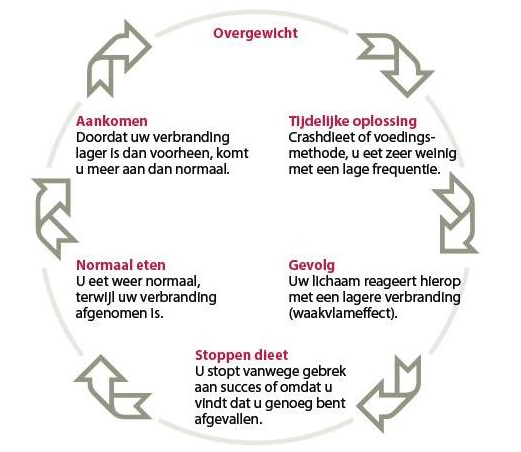 Jojo-effect
70%
afslanken
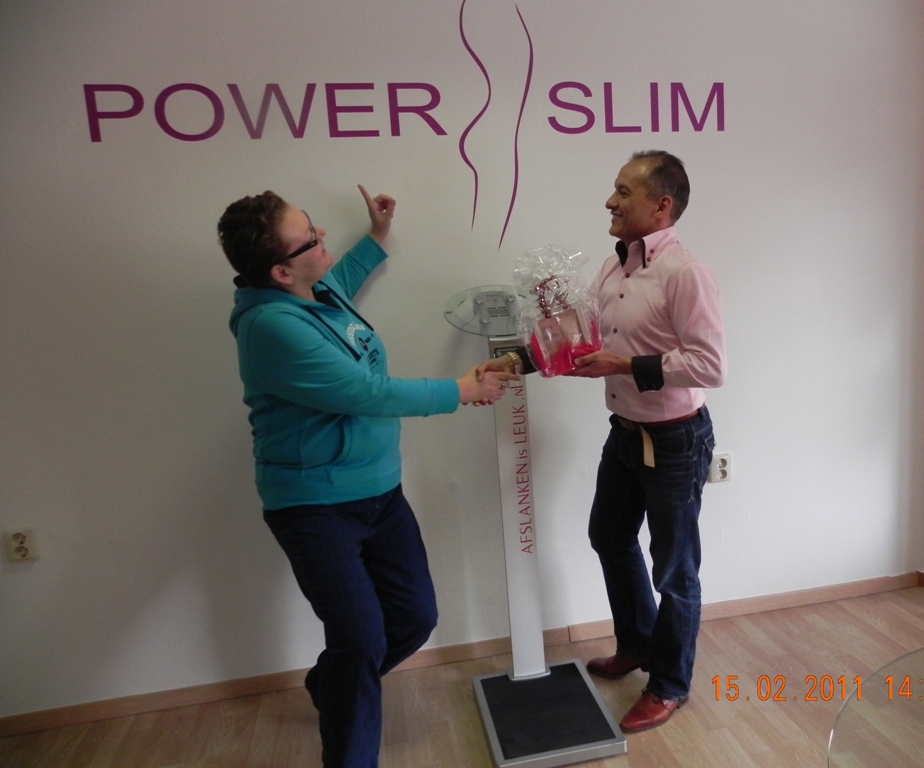 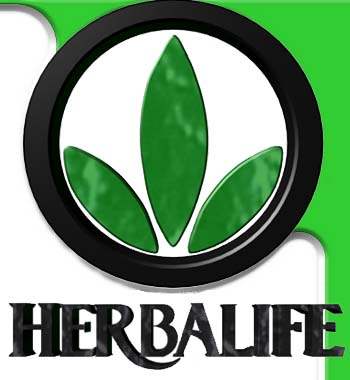 methode
Maaltijd-vervangers
Herba Life
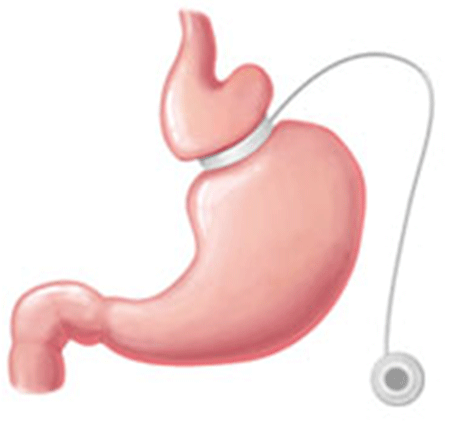 medisch
maagband
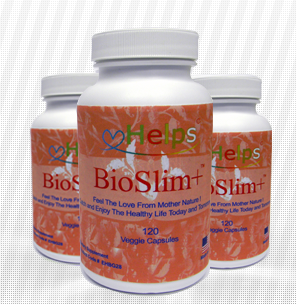 Pillen &
tabletten
BioSlim+
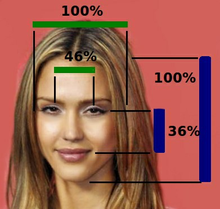 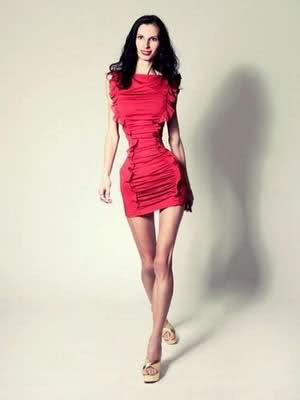 ideale maten
Het is van bovenwijdte, taille heupwijdte:
90-60-90 naar 85-65-85 gegaan..
90
60
etnisch-cultureel bepaald
W
H
90
0,8-0,9
China
Waist Hip Ratio
WHR
Noord-Amerika
(0,6)0,7
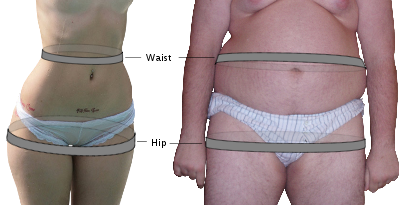 Europa
Brigitte Bardot (0,57)
Zuid-Amerika
0,6
Afrika
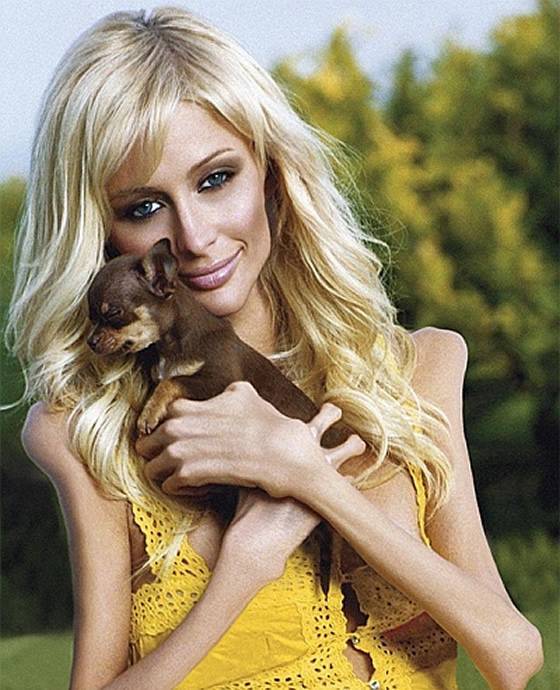 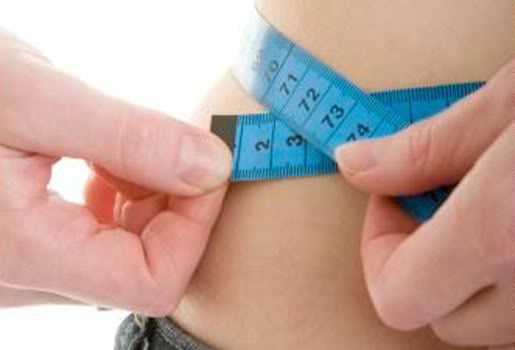 boulimia
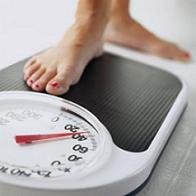 anorexia
obesitas
BMI
taille
huidplooien
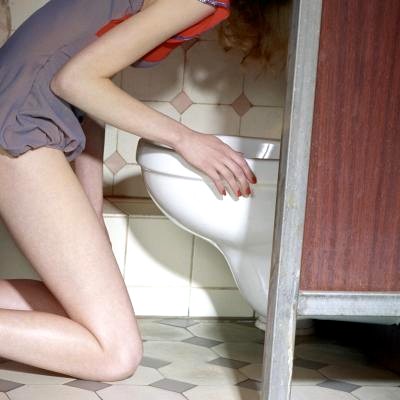 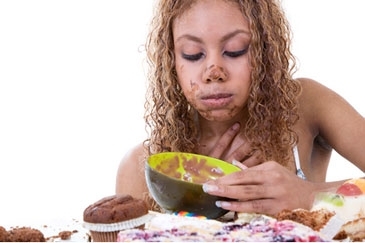 afslanken
diëten
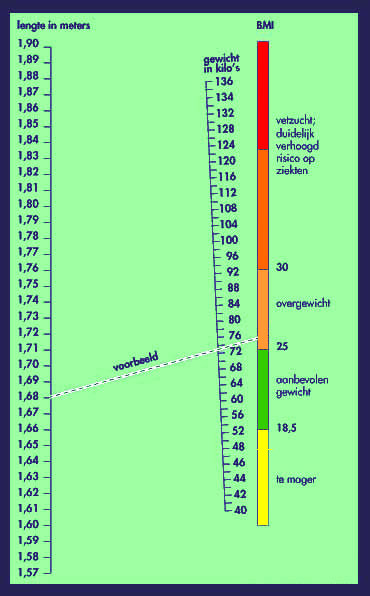 BMI
Body Mass Index
verhoogd risico op ziekten
gewicht (kg)
(lengte)2
=
30
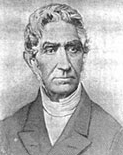 overgewicht
25
goed
18,5
te mager
Adolphe Quetelet
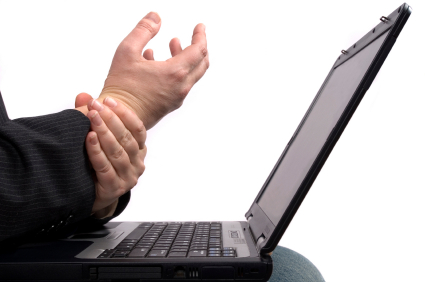 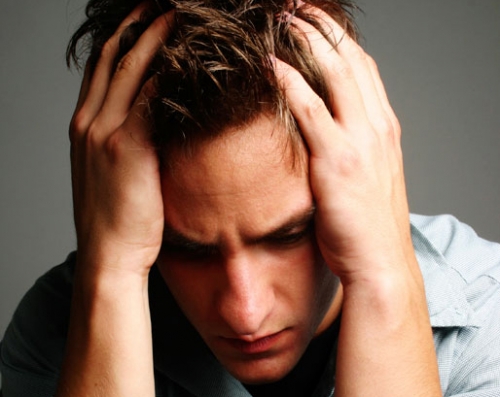 moderne ziekten
ADHD
PDDNOS
kanker
leef- ,eet- en 
werkgewoonten
?
CVS
suiker-ziekte
burnout
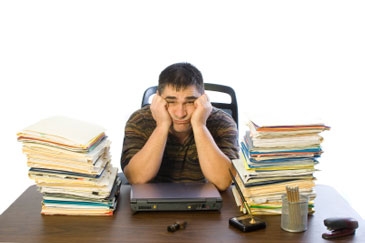 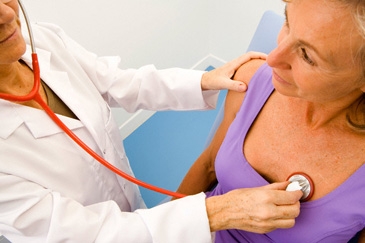 RSI
?
allergieën
OPS
hart- en vaatziekten
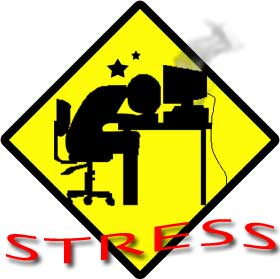 tempo
te veel werk
intimidatie
pesten
afwijkende werktijden
economische situatie
verkeerd werkniveau
9
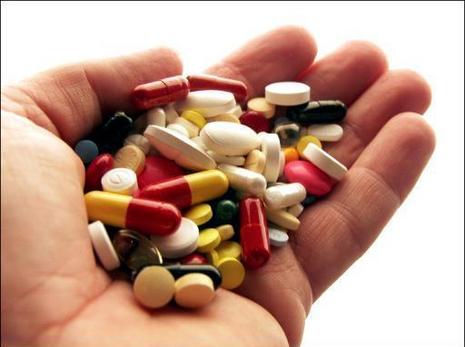 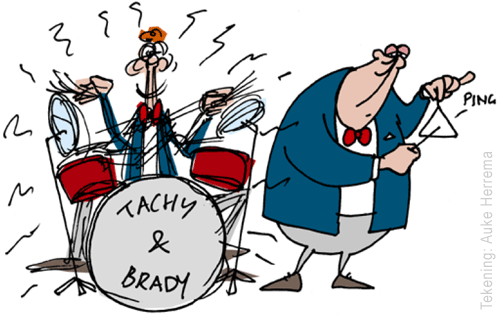 medicijn
gebruik
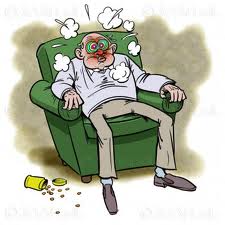 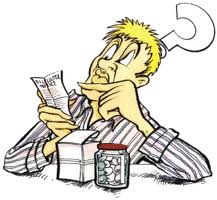 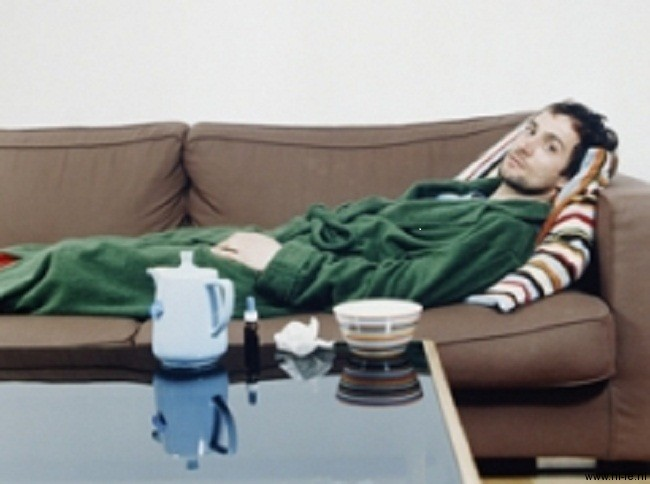 WIA
Poortwachter
reïntegratie
ARBO-dienst
begeleiding
1-2 jaar doorbetalen
ziekteverzuim
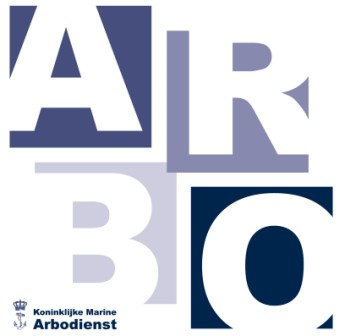 wetgeving
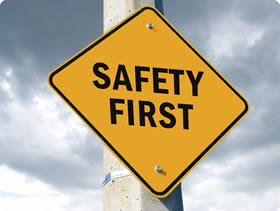 organisatie
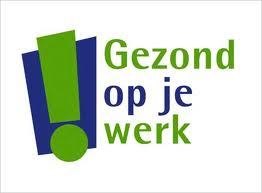 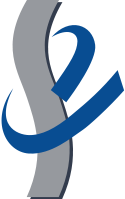 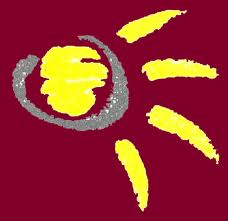 Agency for Safetyand Health at Work
uitvoering
12
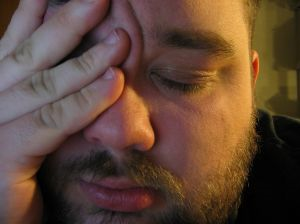 productiviteitsverlies
bedrijf
stijgende kosten
verhoogde werkdruk
administratieve
rompslomp
inkomstenvermindering
medewerker
isolement
ziekteverzuim
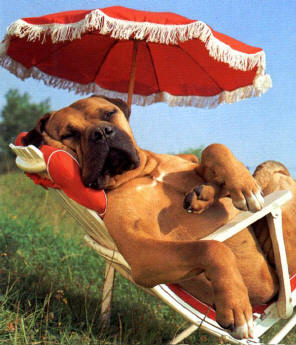 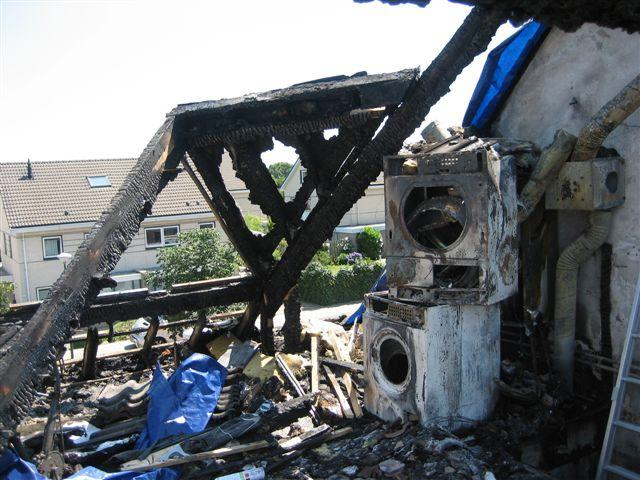 vakantie
calamiteiten
zwangerschap
ouderschap
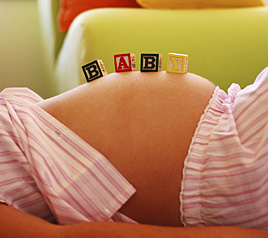 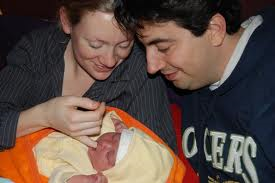 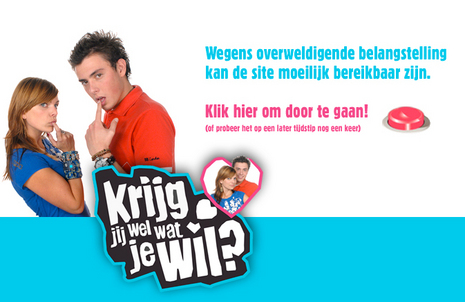 seks
sex
veilig vrijen
SOA
ant-conceptie
porno
loverboys
seksverslaving
prostitutie
mensenhandel
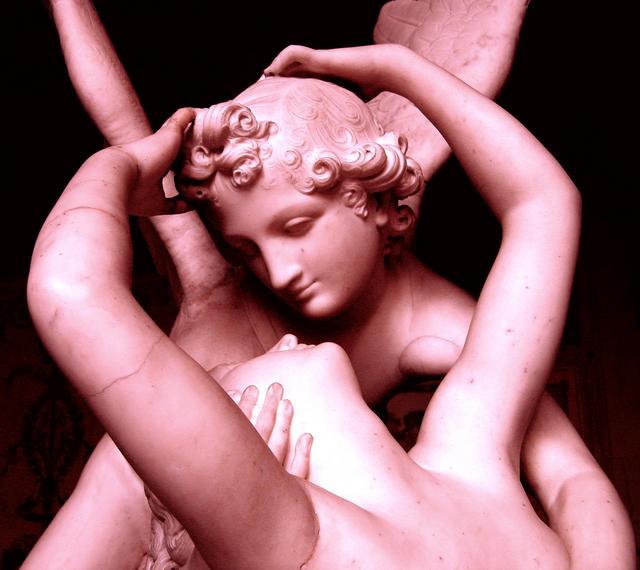 heterosexueel
heterofiel
seksuele
geaardheid
lesbisch
homosexueel
homofiel
pedofiel
pedosexueel
bisexueel
promiscuïteit
transsexueel
geslachtsverandering
travistiet
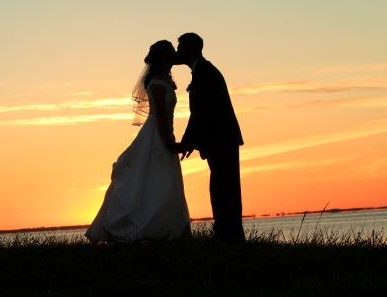 vriendschap
relatie-
vormen
verliefdheid
verloving
verkering
concubinaat
huwelijk
echtscheiding
samenlevingscontract
geregistreerd partnerschap
latrelatie
homohuwelijk
bigamie
commune
vrijgezel
polygamie
celibaat
vrije seks
polyandrie
monogaam
polyamorie
buitenechtelijke relatie
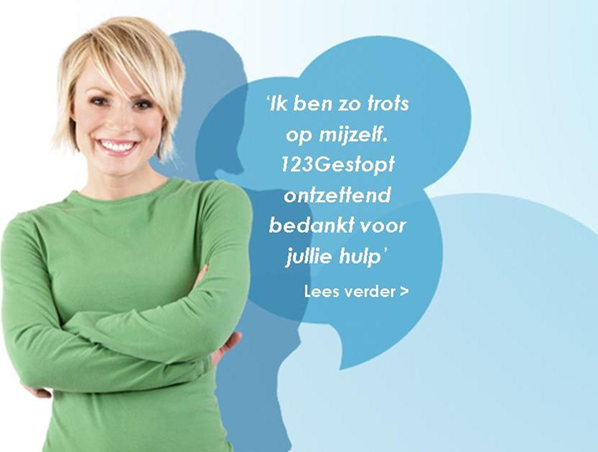 afkicken
verslaving
game
twitter, internet
seks
eet
medicijn
Jellinek
drugs
gok
roken
drank
GGZ
partydrugs
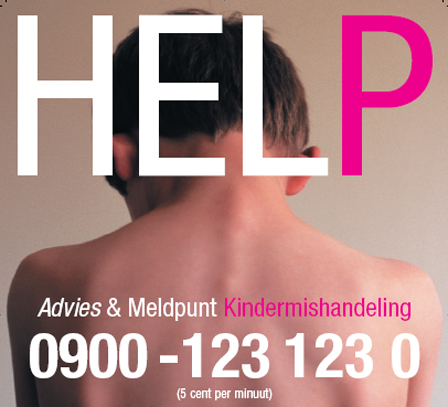 geweld
slachtofferhulp
slachtoffer
huiselijk geweld
mishandeling
seksueel misbruik
aanranding
verkrachting
diefstal
vertrouwenspersoon
roof
pesten
verbaal geweld
overval
politie